المحاضرة الثانية
أ.د. حسن منديل حسن العكيلي
أستاذ النحو
الكتاب المنهجي
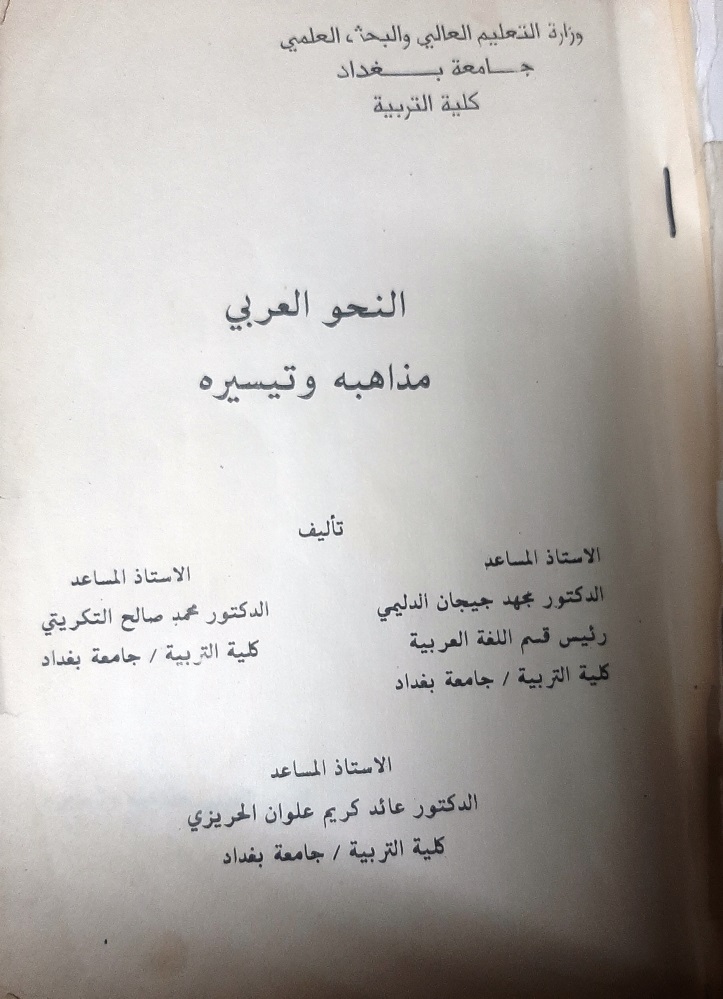 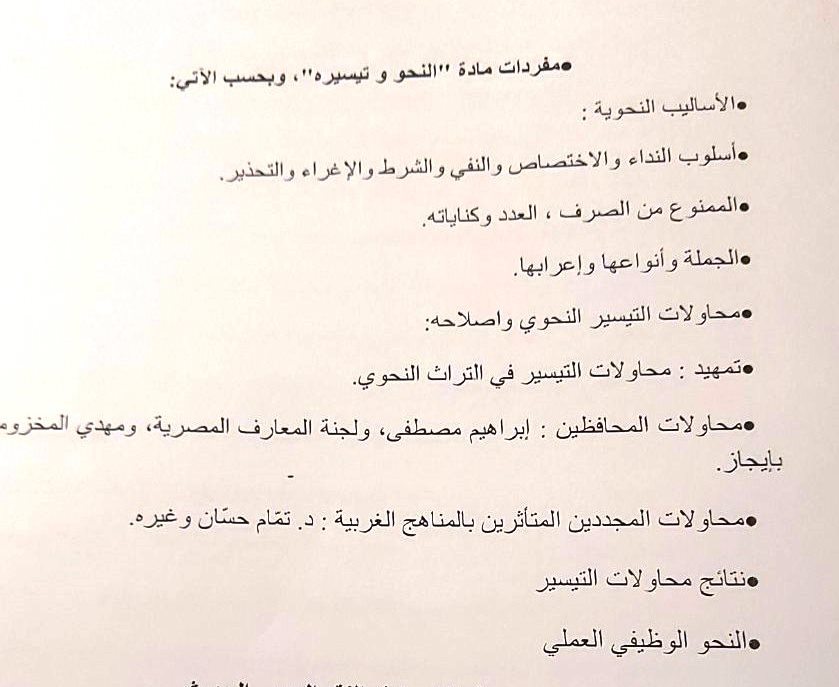 النحو والمنطق
أمثلة
أمثلة
أقسام الدلالة
نظرية العامل
العامل
أقسام العامل
أسس النظرية
أسس نظرية العامل
آثار نظرية العامل
أمثلة
ثانيا- اضاعة معاني النحو
اختصاص الادوات
تكملة آثار العامل
الغلو في القياس
التعليل
أقسام العلل
ختاما
أ.د. حسن منديل العكيلي